气候金融
第十三章
第十三章企业气候可持续发展战略
主要内容
01
企业气候战略的内外部环境
02
企业气候战略管理
03
企业新能源与绿色创新战略
企业气候战略概述
企业气候可持续发展战略的含义
企业为应对气候变化的挑战，在企业可持续发展的框架下，通过资源的有效使用、降低碳排放、改善社会公平性和提高经济稳定性等途径，实现环境、社会和经济三个方面的平衡。
企业气候可持续发展战略是为了使企业符合现代市场经济发展和自身发展需求，同时兼顾气候变化的影响，为企业提供长远发展的动力和方向所采取的一种经营手段，也是为了企业能够得到长远的发展、永续经营在企业生产经营过程中的一项管理手段。 
企业气候可持续发展战略是企业成功的关键要素之一。它不仅有助于企业获得可持续发展和长期利润，同时也能够为社会和环境带来积极影响。企业应当把气候可持续发展战略的实施视为企业运营的核心目标，以确保企业在未来能够发挥更大作用，并且对社会和环境做出积极的贡献。
企业气候战略概述
企业气候可持续发展战略的特征
全局性 
企业气候可持续发展战略是指导企业整体发展的规划，具有全局性的特点。由于其考虑的是企业的整体利益和长远发展，而不是局部或短期的利益，因此在制定战略的同时，决策者需要从全局出发，考虑企业的各个方面，包括产品研发、生产、销售、人力资源等。 
长远性 
企业气候可持续发展战略的制定需要考虑未来的市场变化和竞争环境，以及企业的长期目标。企业制定和实施战略时，需要着眼于未来的长期发展，而不是仅仅关注眼前的短期利益。企业气候可持续发展战略需要具有长远性的特点，以便自身在未来市场中保持领先地位。
企业气候战略概述
企业气候可持续发展战略的特征
竞争性 
企业需要在竞争对手面前展示自己的优势和特点，同时考虑竞争对手的动向和策略，以及行业的竞争格局和趋势，以赢得市场份额和客户信任。因此，可持续发展战略需要具有针对性和可操作性，以便在竞争中取得优势，获得相对于竞争对手的竞争优势。
创新性 
企业需要通过创新来推出新的产品或服务，或者通过改进现有的产品或服务来提高竞争力。企业气候可持续发展战略的创新性是企业发展的关键所在，在战略目标、经营模式、企业组织、生产技术等方面进行不断的创新和优化，以适应市场的变化和满足消费者的需求。战略需要具有创新性和前瞻性，以便在未来的市场中保持领先地位。
企业气候战略概述
企业气候可持续发展战略的基本原则
环境完整 
企业的生产运营会对环境产生影响，如办公楼的照明和生产过程中产生的废弃物的排放。
企业气候可持续发展战略就需要坚持环境完整的原则，在污染控制和合规性方面，如投资增加处理废弃物的设备，在整个生产过程中采用创新的技术工艺来减少或消除污染等。
通过不断的技术改进，企业可以筛选并淘汰效率低下的生产流程，最终实现技术工艺的创新进步。
同时企业在污染预防方面的投入可以促进企业开发优质资源要素的积极性，如生产和使用无污染环保材料的产品，以及在企业产品使用寿命到期时提供回收或再利用等产品服务。
企业气候战略概述
企业气候可持续发展战略的基本原则
经济繁荣 
企业有责任使企业财务经营收益最大化，并进一步致力于利润最大化，努力保持企业自身强大的竞争优势地位和高水平的生产经营效率。
从经济角度来看，企业通过生产商品和提供服务来创造价值，而有效提高商品和服务的价值可以增加企业创造的财富。
企业是否能实现永续经营的战略目标，取决于其能否持续盈利，采取可持续发展战略是企业实现这一目标的重要手段，因此企业的经济繁荣是可持续发展的原则之一。
企业气候战略概述
企业气候可持续发展战略的基本原则
社会公平 
企业在气候可持续发展战略的实施过程中应当在社会责任上承担起应有的责任。这一原则涵盖了公平就业、公平薪酬、公平环境、公平社区和公平机会等。
实现公平公正的分配，保障员工和利益相关方的合理权益，落实社会公平准则对于提高企业社会责任形象具有重要意义。
同时，企业的品牌形象与美誉度也会在这一原则实现的基础上获得维护和增强，因此企业需要在社会公平这一原则上，实现自身可持续发展和社会公平的双赢。
企业气候战略概述
企业气候可持续发展战略的性质与类型
创新和科技可持续发展战略 
企业通过不断投入研发，加强技术创新，提高产品质量和生产效率，从而赢得市场竞争力。此战略还包括企业推广使用新技术、应用新科技。
制度可持续发展战略
在企业治理层面，包括董事会结构、内部控制情况和外部监督与处分等制度的建立都与企业气候可持续发展息息相关
核心竞争力可持续发展战略 
要素可持续发展战略
企业气候战略内外部环境分析
企业气候可持续发展战略外部环境的构成
企业的外部环境可以定义为存在于企业周围、影响企业经营活动及其发展的各种客观因素与力量的总体。
这个外部环境是一个多层次的动态系统，一般可以将其分为宏观环境、行业环境和竞争环境三个层次。
宏观环境通常会通过政治、经济、社会、技术、环境以及法律等方面的诸多因素给行业整体带来机会、挑战和约束，而不是仅仅作用于某家企业。由于很难改变自身所处的宏观环境，企业适应和利用宏观环境中有利因素和机遇显得至关重要。
行业环境由生产和提供相同或类似产品或服务、竞争相同客户的企业群体组成。行业环境不仅仅直接决定了行业的盈利水平，还影响行业内企业的竞争行为、战略选择和经营策略。 
竞争环境分析中，战略集团和市场细分是常用工具。战略集团可以反映竞争者的差异，而由于消费者也是有很大差异性的，通过市场细分，对消费者进行区分，可以为企业自身独特的定位提供便利与条件。
企业气候战略内外部环境分析
企业气候可持续发展战略外部环境的构成
宏观环境分析
企业的宏观环境分析可以用PESTEL模型方法。PESTEL是政治、经济、社会、技术、环境及法律的英文首字母缩写，通过该模型可以对企业宏观环境进行全面的了解和分析，帮助管理者更好地理解企业所面临的机会和威胁，帮助他们建立企业未来经营形态的愿景并思考如何在竞争中盈利。
政治因素：在企业气候可持续发展中，企业管理者需要考虑不同类型的政治因素，包括政策法规、贸易政策和政府规划。
经济因素：经济因素是指企业经营和可持续发展过程中所面临的各种外部经济条件、经济特征、经济联系等客观因素。
社会因素：强调社会与自然环境的协调发展，以实现社会、经济、环境和文化的可持续发展
技术因素：所在行业的技术发展动态和竞争者技术开发、新产品开发方面的动向是值得特别关注与分析的
企业气候战略内外部环境分析
企业气候可持续发展战略外部环境的构成
宏观环境分析
自然因素：所处国家和地区的自然环境条件是影响企业气候可持续发展的重要外部因素。环境因素主要包括气候、自然资源、地理位置等。比如，国家和地区的海拔高度，以及温度、湿度等气候条件直接影响了企业能源使用情况，这将直接对可持续发展产生作用。自然资源中的矿产与新能源潜在产量等都事关企业气候可持续发展。此外，地理因素不但影响消费者的消费模式，也会对包括经济、社会发展等产生复杂的影响，企业在可持续发展的分析过程中必须深入结合自然环境等因素。
法律因素：法律因素反映的是与地区和组织相关的法令和条例，包括法律的规则是否完善，以及调整的难易程度与迅捷程度。法律环境对企业气候可持续发展战略制定与选择的影响日益凸显。
企业气候战略内外部环境分析
企业气候可持续发展战略外部环境的构成
行业环境分析
S-C-P 分析模型
模型中的结构（structure）是指行业结构，主要由行业内的竞争者数量、产品的异质性、进入及退出的成本等因素进行衡量；行为（conduct）是指企业在行业中采用的战略；模型中绩效（performance）包含着个体企业的绩效和整个社会的经济绩效，但在企业气候可持续发展战略的分析过程中，个体企业绩效更值得关注。
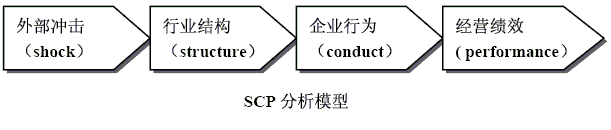 企业气候战略内外部环境分析
企业气候可持续发展战略外部环境的构成
行业环境分析
波特五力分析模型
五种力量分别为买方议价能力、卖方议价能力、进入壁垒、替代品威胁以及现存竞争者之间的竞争。
运用波特五力模型分析，企业可以了解自身在本行业中所处的位置，以及自身的优势与劣势，同时企业可以通过合理决策重构价值链，重新建立自身与五种力量的关系，提高企业自身相对五种力量而言的议价能力，提高企业的竞争优势，更好地应对外部的竞争压力。
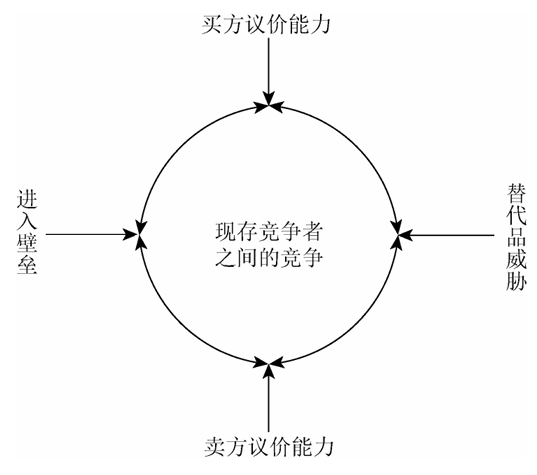 企业气候战略内外部环境分析
企业气候可持续发展战略外部环境的构成
企业竞争环境分析
通过对战略集团的分析和市场细分，企业可以有效地对自身所处的竞争环境进行分析，从而为自身制定可持续发展战略提供决策参考。 
战略集团指一组存在于同一行业或部门中的企业，它们具有相似的企业战略特征，并采取相似的战略，在类似的环境基础上开展商业竞争。即使在同一行业或部门，不同战略集团的特征也不一样。
细分市场则更关注消费者需求的差异化。作为被划分的具有类似需求的消费者群体，细分市场群体的需求和市场其他消费者需求有显著不同，而规模相对较小的细分市场被称为利基市场。在细分市场的分析中，企业需要考虑三个关键问题：消费者需求的异质性、专业化市场细分、战略略客户的了解。
企业气候战略内外部环境分析
企业气候可持续发展战略内部环境的构成
企业内部环境是指企业所具有的资源和能力的总和，这是构成企业竞争优势的基础。 资源是指企业所拥有或控制的、能够用于为客户创造价值的各种有形资产和无形资产， 而能力是指企业为创造价值而运用资源的技能。
企业资源分析
资源是企业培育和维系竞争优势的物质基础，是选择和实现战略的保障。
资源可以分为有形资源与无形资源。有形资源是指可见、可量化的企业资产，包括生产器械、制造设备、销售中心等，可以抽象总结为财务资源、组织资源、实物资源以及技术资源。
企业能力分析
能力是企业为生产产品和提供服务而运用资源的技能，它可以由个人掌握也可深入企业自身的组织架构与制度流程中。
企业所具有的有别于其他企业的能力称为独特能力，而企业在主营业务中能够创造出新的产品和服务的能力叫作核心能力
企业气候战略内外部环境分析
企业气候可持续发展战略内部环境的构成
价值链分析
企业的每项生产经营活动都是其创造价值的活动，这样一种创造价值的动态过程，即价值链。价值链分析方法可以帮助人们从更微观的层面来认识企业的能力。
价值活动是企业所从事的物质上和技术上的各项活动。利润是总价值与从事各种价值活动的总成本之差。价值活动可分为两大类：基本活动和支持活动。
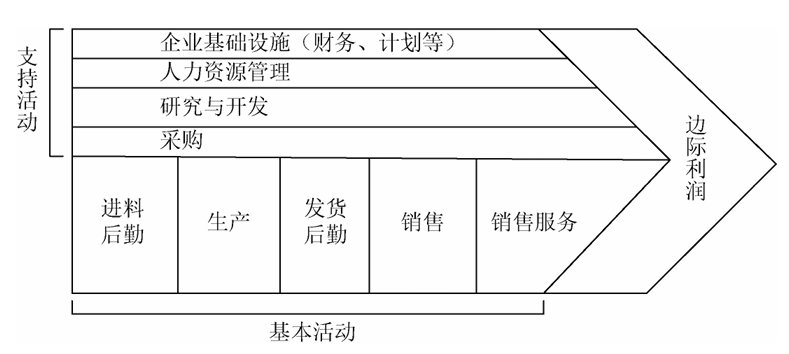 企业气候战略内外部环境分析
企业气候可持续发展战略内部环境的构成
价值链分析
应用价值链分析来识别企业核心能力过程中，以下四个方面的能力需要关注。 
（1）创新能力。为实现企业战略，在知识、产品、技术等方面的创造性活动。 
（2）应变能力。体现在对外部环境的适应能力和内部环境的协调能力。 
（3）整合能力。对人员、资金、材料、设备等各种资源进行有效利用的能力。 
（4）转化能力。将发明和技术等新成果转化为产品或现实生产力的能力。
企业气候战略内外部环境分析
企业气候可持续发展战略内部环境的构成
SWOT 分析
SWOT分析模型是制定企业战略的一种有效方法，指的是对于优势（strength）、限制（weakness）、机遇（opportunity）和挑战（threat）的分析
其核心思想是把企业内部环境和外部环境结合到一起，作为战略制定的依据。通过对企业内部优势、限制和企业外部环境的机遇、挑战进行系统的分析，选择适合企业发展的综合型战略。
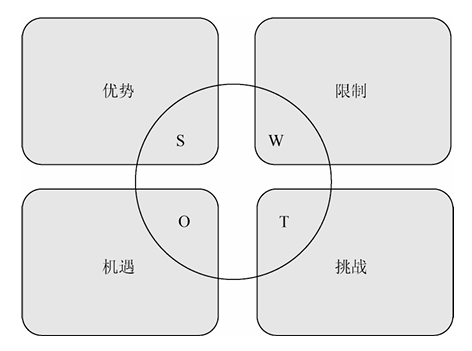 企业气候战略管理
企业气候可持续发展战略管理的层次
企业气候可持续发展战略管理可以划分为三个层次
企业总体战略
企业总体战略是指对企业全局发展的总体的、长远的规划，是企业最高层次的战略。它主要关注企业的目标和使命，以及为实现这些目标而采取的重大行动方案。总体战略通常包括企业愿景、使命、核心价值观、战略目标、战略举措等内容
企业竞争战略
企业竞争战略是指企业在市场竞争中为了获得竞争优势而采取的战略。它主要关注企业在特定行业或市场中的定位和竞争策略，以及如何与竞争对手展开竞争。竞争战略包括成本领先战略、差异化战略和聚焦战略等。竞争战略的意图是确保企业在行业竞争中处于一个有利的、持久的地位。
企业职能战略
企业职能战略是指企业各个职能部门为了支持总体战略和竞争战略的实施而制定的具体战略。它主要关注各个职能部门如何发挥其在企业运营中的作用
企业气候战略管理
企业气候可持续发展战略的制定
波士顿矩阵分析模型
波士顿矩阵（BCG matrix）是由美国著名的管理学家、波士顿咨询公司创始人布鲁斯·亨德森于1970年首创的一种用来分析和规划企业产品组合的方法。
这种方法的核心在于要解决如何使企业的产品品种及其结构适应市场需求的变化，同时为了保证企业收益，如何将企业有限的资源有效地分配到合理的产品结构中是企业能否在激烈竞争中取胜的关键。
波士顿矩阵分析模型认为决定企业产品结构的基本因素有两个：市场引力与企业实力。
市场引力包括整个市场的销售量、增长率、竞争对手强弱及利润高低等，这是决定企业产品结构是否合理的外在因素。
企业实力包括市场占有率、技术、设备、资金利用能力等，其中市场占有率是决定企业产品结构的内在要素，它直接显示出企业竞争实力。
企业气候战略管理
企业气候可持续发展战略的制定
波士顿矩阵分析模型
通过市场占有率与销售增长率这两个因素相互作用，可以将企业产品分为四种不同 性质的类型，从而区分出不同的产品发展前景。
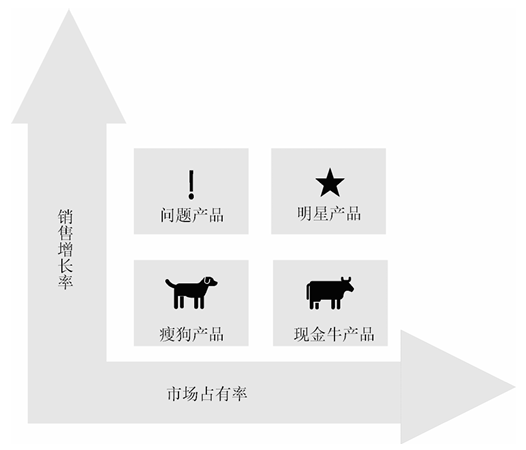 销售增长率和市场占有率双高的产品群，即明星产品
销售增长率和市场占有率双低的产品群，即瘦狗产品
销售增长率高、市场占有率低的产品群，即问题产品
销售增长率低、市场占有率高的产品群，即现金牛产品
企业气候战略管理
企业气候可持续发展战略的制定
波士顿矩阵分析模型
针对四种不同性质的产品，企业战略的制定也需要有针对性
发展战略。该战略目的是扩大产品的市场份额，在战略实施过程中为了达到战略目标甚至不惜放弃近期收入。这一战略常适用于问题产品，企业要使其成为明星产品，产品市场占有率必须有较大增长。 
维持战略。该战略目的是要保持产品的市场占有率。这一目标适用于强大的现金牛产品业务，通过该战略使企业继续获得大量的现金流量。 
收获战略。该战略目的在于增加企业短期现金收入，而不考虑长期影响。这一战略适用于处境不佳的现金牛产品业务，这种业务前景黯淡而又需要从它身上获得大量现金收入。同时，该战略也适用于瘦狗产品业务。 
放弃战略。该战略即出售或清理产品业务，以便企业把有限资源转移到更需要的产品业务上。它适用于瘦狗产品业务，这类业务常常拖企业盈利的后腿。
企业气候战略管理
企业气候可持续发展战略的执行
关键问题
完善组织架构：针对企业设定的不同的可持续发展战略类型，企业需要选择构建并完善合适的组织结构。在实施低成本领先战略时，企业经营的重点在成本控制上，可能要求机械的组织控制系统；使用差异化战略的企业则需要具备维护创造力和能够迅速应对生产经营中出现的问题的组织结构，常常表现为结构更具系统化，实行松散的控制，在非集中的结构内鼓励创造性。 
完善资源分配：企业需要先弄清哪些价值活动对企业可持续发展战略的成功实施最重要，并且在规划时给予高度关注。举例而言，成本领先战略要求将资源分配的重点放在注重成本和效益的生产与工艺上，采取差异化战略的企业则可能会要求在各种不同的技术、能力等方面分配资源，如较强的营销、研究和创新能力。 
宣传企业价值观：在企业气候可持续发展战略实施中，由于需要企业全体员工共同执行战略，因此对契合企业战略的企业价值观进行宣传有利于企业整体战略的执行。例如，在一个执行成本领先战略的企业中，企业需要下力气宣传成本节约的企业价值观，而在执行差异化战略的企业中，培养并宣传创新的企业价值观则显得尤为重要。
企业新能源使用战略
新能源使用战略的重要性
随着人类社会工业化水平的不断提高，作为社会经济的物质基础，煤、石油、天然气等化石燃料的需求越发突出，全球传统化石能源面临枯竭已是不争的事实，供需矛盾 越来越突出。
根据2018年《世界能源统计年鉴》的分析，2017年一次能源消费量平均增长2.2%，创下2013年以来的最快增速，而过去十年（2008～2018年）的平均增速为1.7%。在传统能源储量方面，到2017年全球探明石油储量下降5亿桶（–0.03%）至1.697万亿桶，按照2017年产量水平测算，这只够满足世界50.2年的需求；截至2017年底，已探明全球天然气储量为193.5 万亿立方米，按照当年水平测算，只够满足世界52.6年的需求，而全世界探明煤炭储量目前也只能满足 134 年的全球需求。
由此可见，目前探明的传统化石能源也只能满足人类百余年的生产需求。
企业新能源使用战略
新能源的种类
新能源，又称非常规能源，是指传统化石能源之外的各种能源形式。
新能源包括刚开始开发利用或正在积极研究、有待推广的能源，如太阳能、地热能、风能、海洋能、生物质能和核聚变能等。
新能源的使用既是整个能源供应系统的有效补充手段，也是环境治理和生态保护的重要措施，是满足人类社会可持续发展需要的最终能源选择。新能源中最主要也是目前最常用的是风能和太阳能。
新能源按属性可以分为可再生能源（如太阳能、地热能、水能、风能、生物质能、海洋能），以及不可再生能源（如核能）。
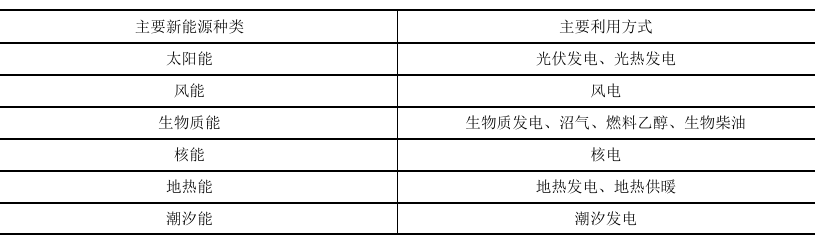 企业新能源使用战略
新能源的特点
新能源资源丰富，能源的来源非常广泛，且普遍具备可再生特性，可以从自然环境中不断获取，供人类永续利用，在合理利用的情况下，不会对环境造成不可逆转的破坏，人类通过新能源可以获得可利用的长久生存资源。需要指出的是，新能源的开发和利用也可能会对环境产生一定的影响。例如，大型风力涡轮机的建设可能会对生态环境造成一定的影响，而太阳能电池板的制造过程中也可能会产生一定的环境污染。 
由于单位体积或单位重量的新能源储存的能量较少，新能源能量与石油、天然气等传统能源相比密度较低。例如，太阳能和风能的能量开发需要较大空间，依赖于大量的太阳能板或风力涡轮机来收集和储存能量。随着科技的发展和新能源技术的进步，新能源的能量密度也有望得到提高。 
与传统的燃煤、燃油等能源相比，新能源不含碳或含碳量很少，使用新能源可以减少对化石燃料的依赖，从而减少二氧化碳等温室气体的排放，因此对环境的影响也相对较小，对碳中和目标的实现有重要促进价值。同时，新能源的开发利用还可以促进能源的多样化，提高能源安全和稳定性。
企业新能源使用战略
新能源的特点
新能源资源分布广，开发的方向性不固定，有利于小规模分散利用。与传统的集中式能源供应相比，新能源的小规模分散利用可以降低能源的集中度和依赖度，提高能源的安全性和稳定性。同时，小规模分散利用也可以更好地适应不同地区的能源需求和资源条件，有利于提高能源的利用效率和减少能源浪费。 
新能源的开发和利用需要大量的研发和基础设施建设投入，包括风力涡轮机、太阳能电池板、储能系统等，而这些都需要花费大量的资金。由于新能源的能量密度较低，需要大量的能源收集设备，同时其发电存在一定的间歇性和不稳定性，需要配合储能系统使用，这些都会增加发电成本。因此目前除水电外，新能源的开发利用成本较传统能源更高。
企业新能源使用战略
企业新能源使用现状
新能源来源
企业对新能源的使用比例逐年上升，特别是太阳能、水能、风能等可再生能源。
其中，太阳能的使用范围比较广，主要用于光伏发电、热水供应等领域；水能主要用于水力发电与海水淡化，而风能在大型风电场和分布式风电系统中获得广泛应用。
此外，企业在生物质能和有机废弃物等新能源方面也有积极应用；储能技术的快速发展也有力保障了企业对新能源的使用。新能源为企业提供了更为环保且可持续的能源选择。
新能源利用
企业在生产经营的各个领域均开始充分利用新能源。例如，制造业企业利用太阳能与风能进行电力生产供应，交通运输企业使用电动汽车与新能源船舶进行运输生产，农业企业引入生物质燃料进行产品生产，以及航空企业采用可持续燃料
激励措施
政府为了鼓励企业在日常生产经营中使用新能源，制定了一系列支持和激励政策，包括税收优惠、补贴和低息贷款等，这些政策都为企业使用新能源提供了动力与支持。
企业新能源使用战略
企业新能源使用对可持续发展绩效的影响
由于新能源除水电外的开发利用成本较传统能源更高，使用新能源往往会使企业产生额外的成本投入，对企业财务绩效造成负面影响。
但同时，使用新能源也可以帮助企业提高能源效率，减少能源浪费，从而降低企业生产成本。企业通过开发新能源技术，可以提高技术创新能力与竞争力，有效改进与创新产品和生产技术，从而提高市场占有率与竞争力，提高企业财务绩效。
使用新能源还可以帮助企业提高社会和公共形象。通过采用更环保和可持续的新能源，企业可以向社会展示积极的环境保护态度和行动，增强公众对企业的信任与认可，从而优化企业环境并提高企业的社会绩效。
企业新能源使用战略
特斯拉案例
特斯拉集团积极使用新能源，促进企业可持续发展。
光伏发电部分，实现工厂太阳能电池板屋顶全覆盖，如得克萨斯州超级工厂的太阳能电池板安装，截至2022年末，已安装了32 400千瓦的太阳能电池板。
作为新型的可作为能源资源化利用的工业与生活有机废物，特斯拉集团也进行了回收再利用，在2022年，特斯拉上海工厂只有7%左右的废弃物不可以回收。
特斯拉在构建完整的能源产品生态的过程中，实现了从发电到储能全过程的新能源使用，实现了储能与可再生能源相结合的大规模应用，降低了产品成本。
由于可再生能源（包括太阳能和风能）和电池储能将成为最为实惠的能源选择，伴随着产品成本的下降，消费者和企业均从新能源的使用这一转变中获得经济回报。
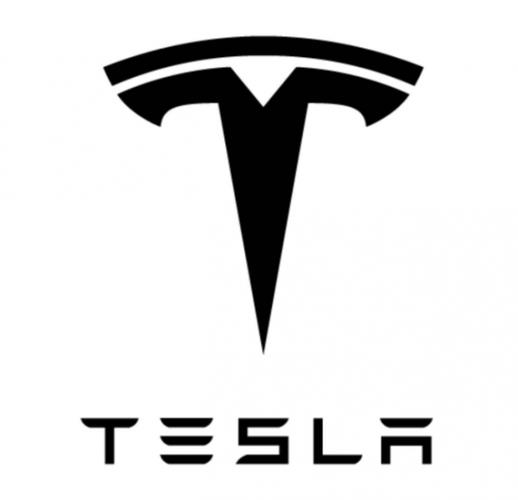 企业绿色创新发展战略
通过对全产业链包括经营、服务等各个环节的实质性绿色创新，可以减少对自然资源的粗放攫取，降低对生态环境的日益破坏，提高对要素资源的配置效率，进而实现绿色发展的核心诉求。 
绿色创新也是一种知识密集型、高风险的企业经营活动，可以帮助企业实现经济、环境和运营效益的显著提升。
然而，绿色创新的内部结构错位、吸收绿色溢价能力有限以及固有的双重外部性等突出矛盾限制了绿色创新对企业气候可持续发展战略的带动作用，绿色创新所具有的“绿色”与“创新”的特有属性引发双高问题，即高融资成本和高风险性，成为企业气候可持续发展过程中的现实矛盾与困扰。
企业绿色创新发展战略
企业绿色创新的分类
从企业采取绿色创新的动机出发，可以将企业绿色创新行为分为以推动企业技术进步、获取竞争优势和环境绩效为目的的高质量绿色创新行为，即实质性绿色创新；
以及以谋求其他利益为目的，通过追求创新的“数量”和“速度”来迎合政府相关政策制度的绿色创新行为，即策略性绿色创新。
相较于策略性绿色创新，实质性绿色创新关注产品或技术的变革式创新，需要企业投入更多的资源、成本并承担更高的不确定风险。
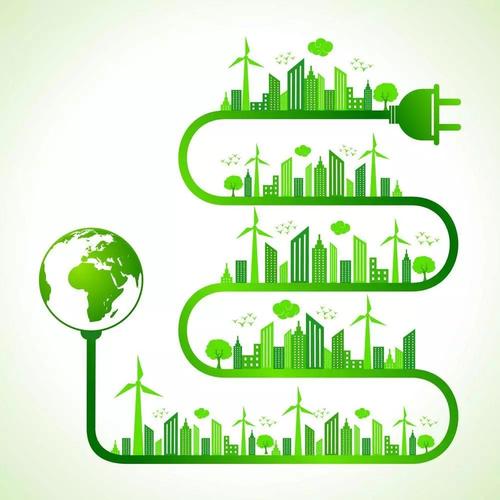 企业绿色创新发展战略
企业绿色创新的特点
创造性 
创新最本质的特点，即新事物的产生、新产品的生产、新工艺的开发、新市场的开辟、新组织的形成。创新需要人们不断开拓思维，发现新的观点和方法，创造出新的产品或服务。 
风险性 
这是创新的不确定性的表现，包括由原始设计构思不足带来的“先天不足”的设计风险，技术研发项目自身内含的困难性和复杂性带来的风险。创新项目的进展也可能会因为技术人员知识缺漏、技术瓶颈、研究资源不足、团队协作问题等因素而受阻，甚至可能出现研究方向错误或者研究成果不理想的情况。此外，创新成果转化为产品的过程中产生的创新应用风险也是不可避免的，这种风险主要来自市场接受度、产品化过程中的技术难题等因素，即使一项创新技术在实验室环境下得到了较完美的实现，但在实际应用中可能会遇到各种预料之外的问题，如市场接受度低、成本过高等。
企业绿色创新发展战略
企业绿色创新的特点
收益性 
收益性是创新的目的所在，只有实现商业价值的创新才具有真正的意义。企业通过创新获取差异性市场竞争优势而获得的增值性经济收益。只有实现商业价值的创新才具有真正的意义。通过创新，企业改进现有产品或服务，从而在市场上获得更大的竞争优势；通过创新，企业开发出全新的产品或服务，以满足市场的新需求，从而获得经济绩效；通过创新，企业提高生产和经营效率，提高产品质量和产量，从而在市场上获得竞争优势；通过创新，企业发现并创造新的市场机会，从而在新的市场领域中获得份额和商业价值。
系统性 
创新是一个复杂的系统工程，要求所囊括的各要素之间的整体协调性和统一性，如人员、资源、技术、市场等，这些要素之间需要保持整体协调性和统一性 才能实现创新的成功。
企业绿色创新发展战略
企业绿色创新的特点
破坏性 
用新公司和新产品取代旧公司和旧产品，是对原有均衡状态的一种破坏和新状态的建立。创新能够改变现有的市场结构，推出新的产品或服务，以满足消费者的需求。企业作为创造性破坏的实践者，首先需要具备远见和勇气去挑战现有的市场格局和规则，其次需要善于利用新技术、新模式和新思维来推动创新与变革。此外，企业在组织架构和运营模式方面也需要进一步调整，以适应新的市场环境，并确保能够在竞争激烈的市场中保持优势。 
路径依赖性 
一项技术越被用户接受，或者一个机构越成熟，它就越有可能被进一步采用，这个过程受到如规模效应和干中学等因素的支持，通常会导致成本降低和效能改进，然而无论在技术框架还是制度框架层面，路径依赖都可能导致技术主导设计、制度惯性以及现有技术与制度的“锁定”。
企业绿色创新发展战略
企业绿色创新的特点（“绿色”的特殊性）
目标问题的公共性 
由于环境恶化逐渐成为人类社会发展所面临的共同问题，因此绿色创新不仅仅是单纯的个体、企业或行业的问题，而是关乎全球发展的公共性问题。绿色创新体现了一种战略性的企业社会责任感和价值观，体现了人与自然之间的和谐相处。
研究内容的多样性
现有对绿色创新的研究既包括从技术层面进行的绿色产品创新（包括绿色产品设计、绿色材料、绿色包装等）、流程创新（包括绿色工艺、绿色设备、绿色回收处理等），也包括管理（机构变更、建立环境评估与管理系统等）和服务（如低能耗服务）等非技术性创新。从企业的供应链视角来看，绿色创新的内容还包括绿色供应链网络的构建等。
企业绿色创新发展战略
企业绿色创新的特点（“绿色”的特殊性）
实施过程的复杂性 
绿色创新是一个复杂的过程，具体体现在两方面：一是对于产品而言，绿色创新不应该只体现在设计和生产环节，而应该在整个产品生命周期中都考虑对环境的影响；二是绿色创新过程涉及包括政府、服务提供商、供应链企业等众多参与主体，如何协调各方关系并进行有效合作也是绿色创新过程复杂性的体现。
效益结果的外部性
除了创新活动本身所带来的溢出效应（如技术溢出和知识外部性），还包括外部环境成本带来的外部性，即绿色创新的结果具有双重外部性。也就是说，基于三重底线（满足环境-经济-社会绩效）的原则，绿色创新的结果不仅对企业绩效产生影响，而且会减少对环境产生的负面作用（减少负外部性），并且给社会带来正向影响，使他人和社会受益（正外部性）等。但是，“市场失灵”使得私人部门不愿意或者不能顺利进行绿色创新，政府有效干预成为绿色创新提高企业收益的必要手段。